Estimating and Costing-I
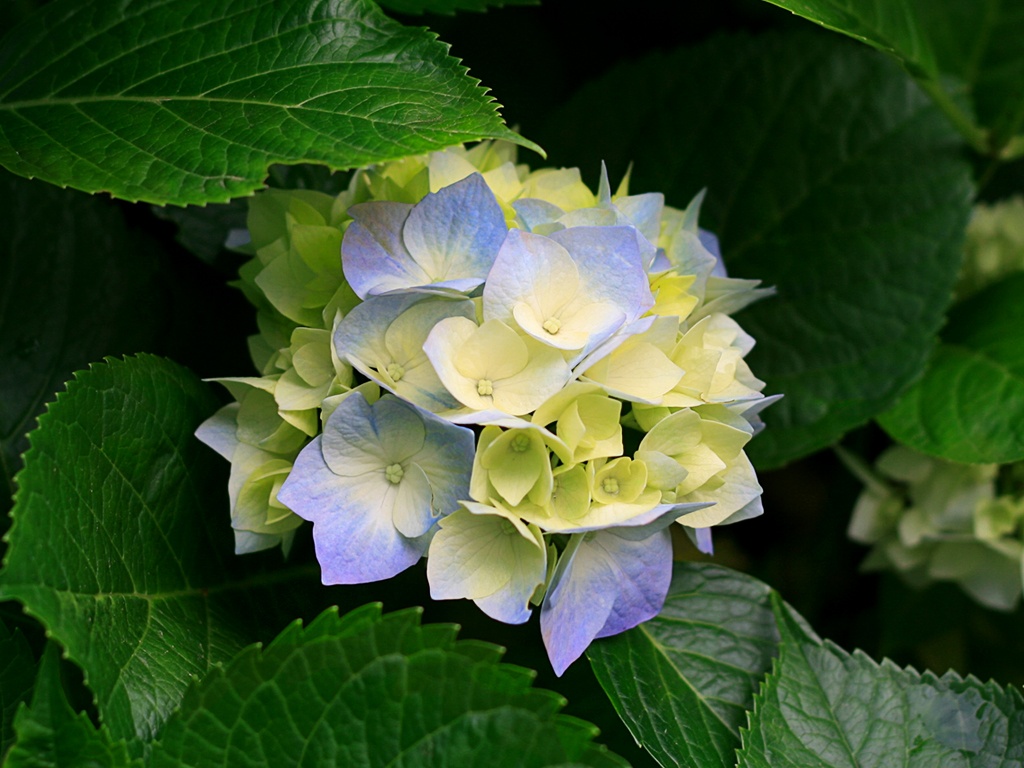 WELCOME TO ALL
Chapter Five
Estimate of Step,Boundary Wall & Road
Present by:
Engr. Mohammad Musharraf Hossain 
Chief Instructor (Tech) Construction
Life Fellow Member ,IEB,F-12502.
Bangladesh Sweden Polytechnic Institute
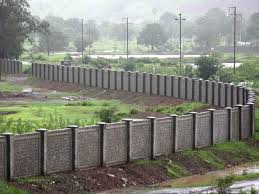 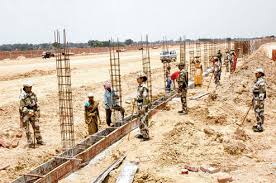 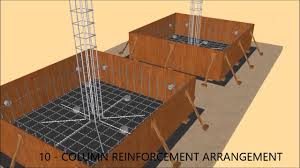 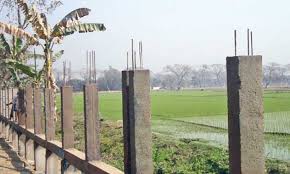 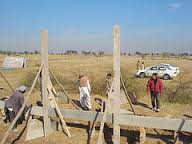 evDÛvix Iqv‡ji Gw÷‡gU
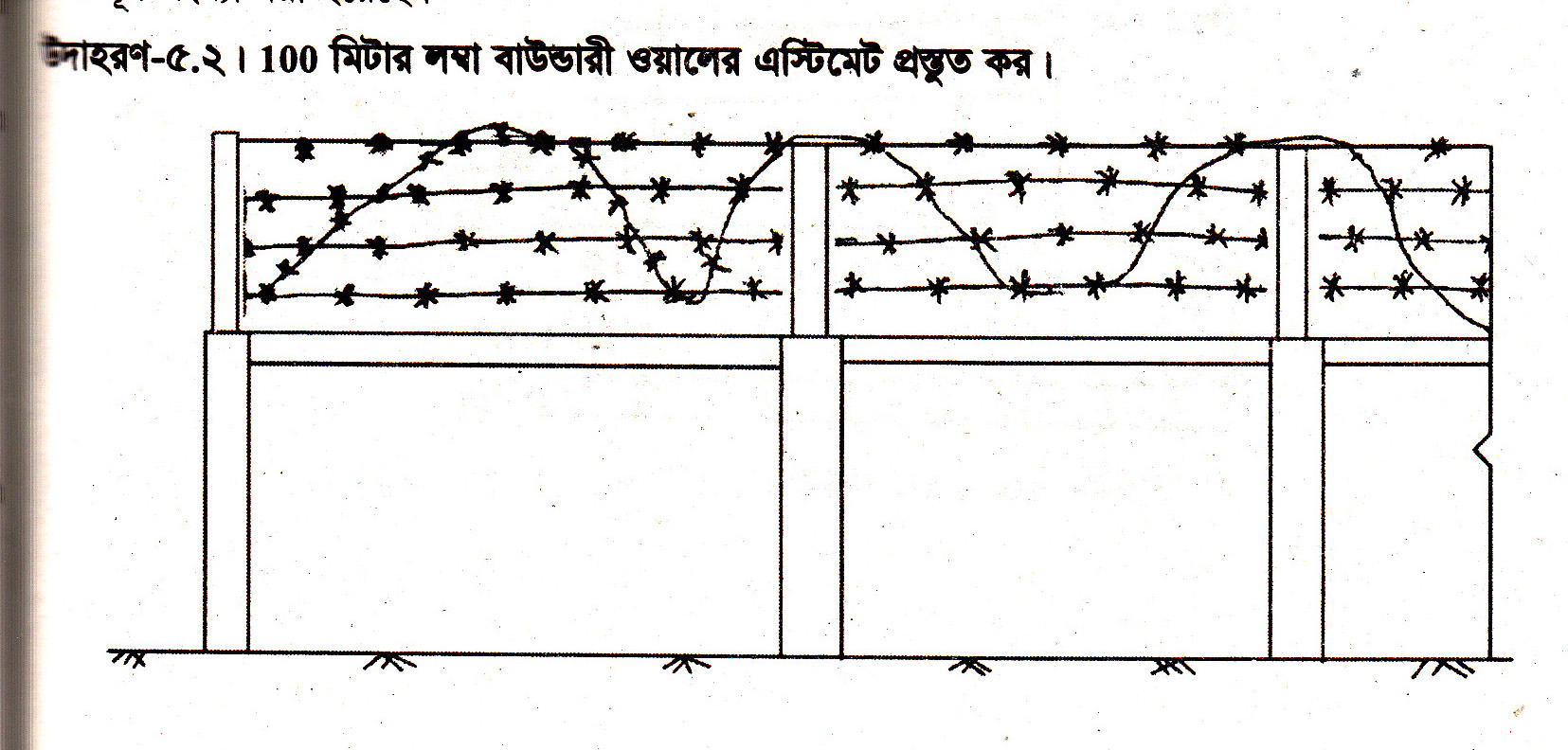 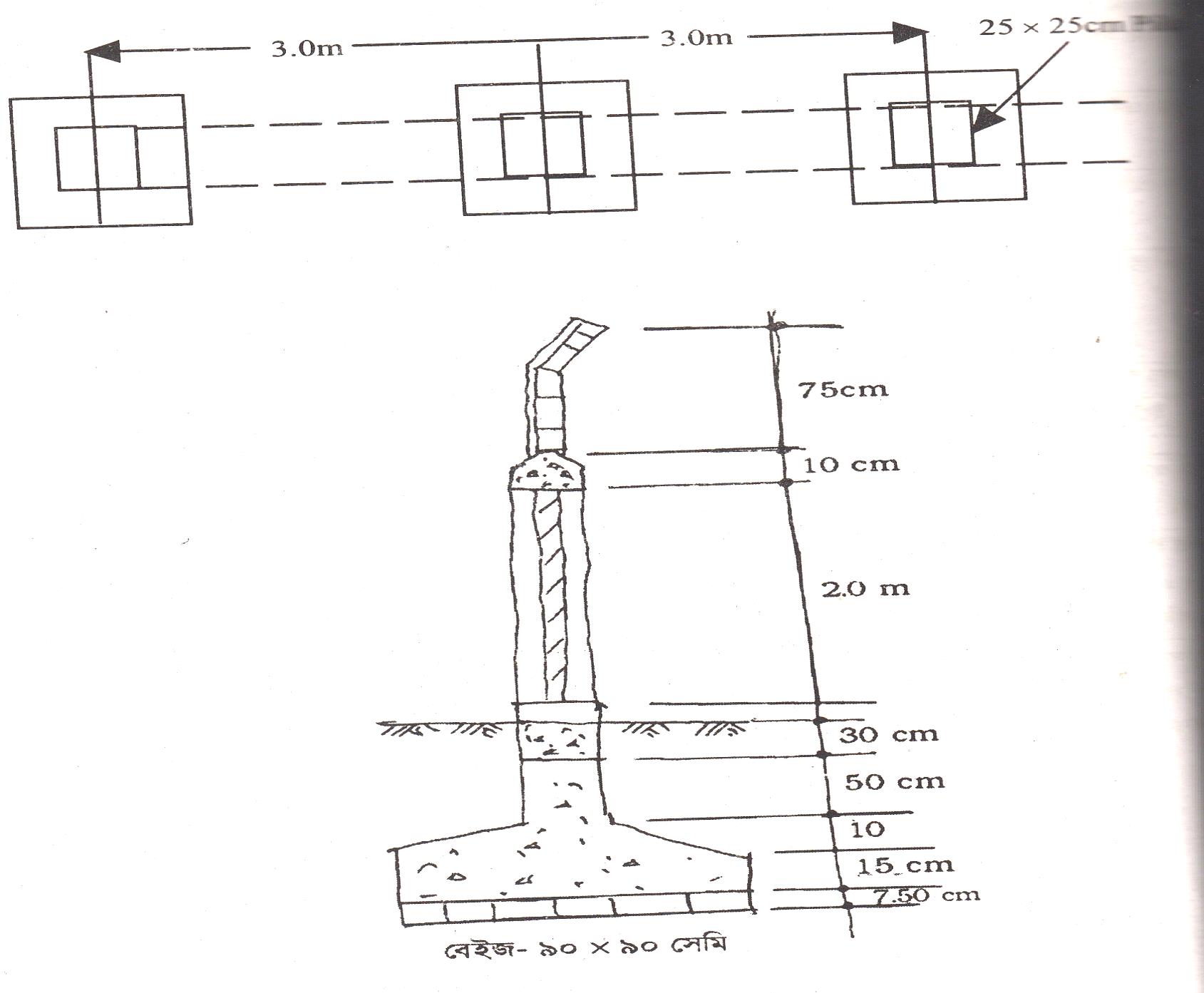 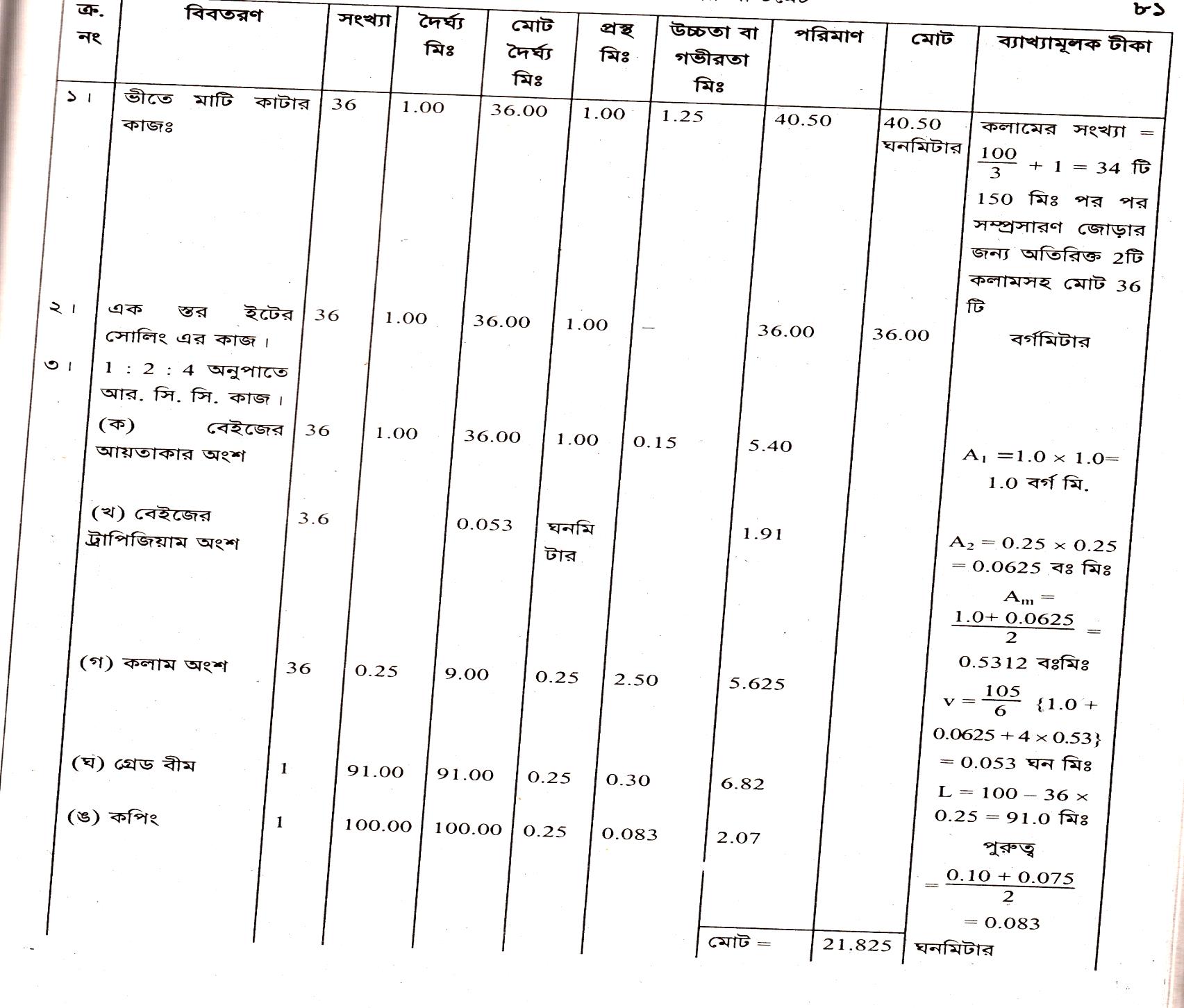 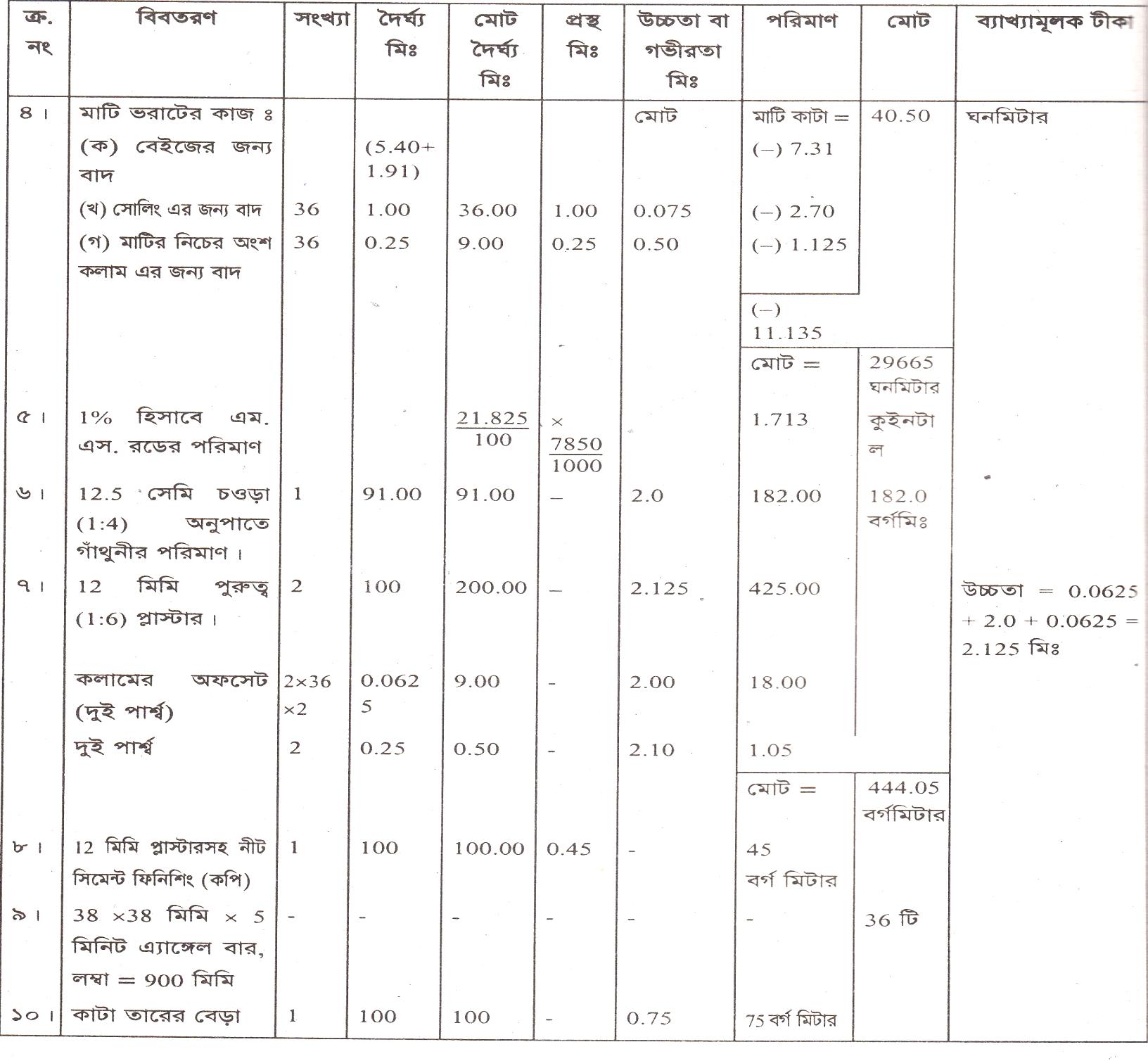 Estimate of Bitumen & r.c.c road
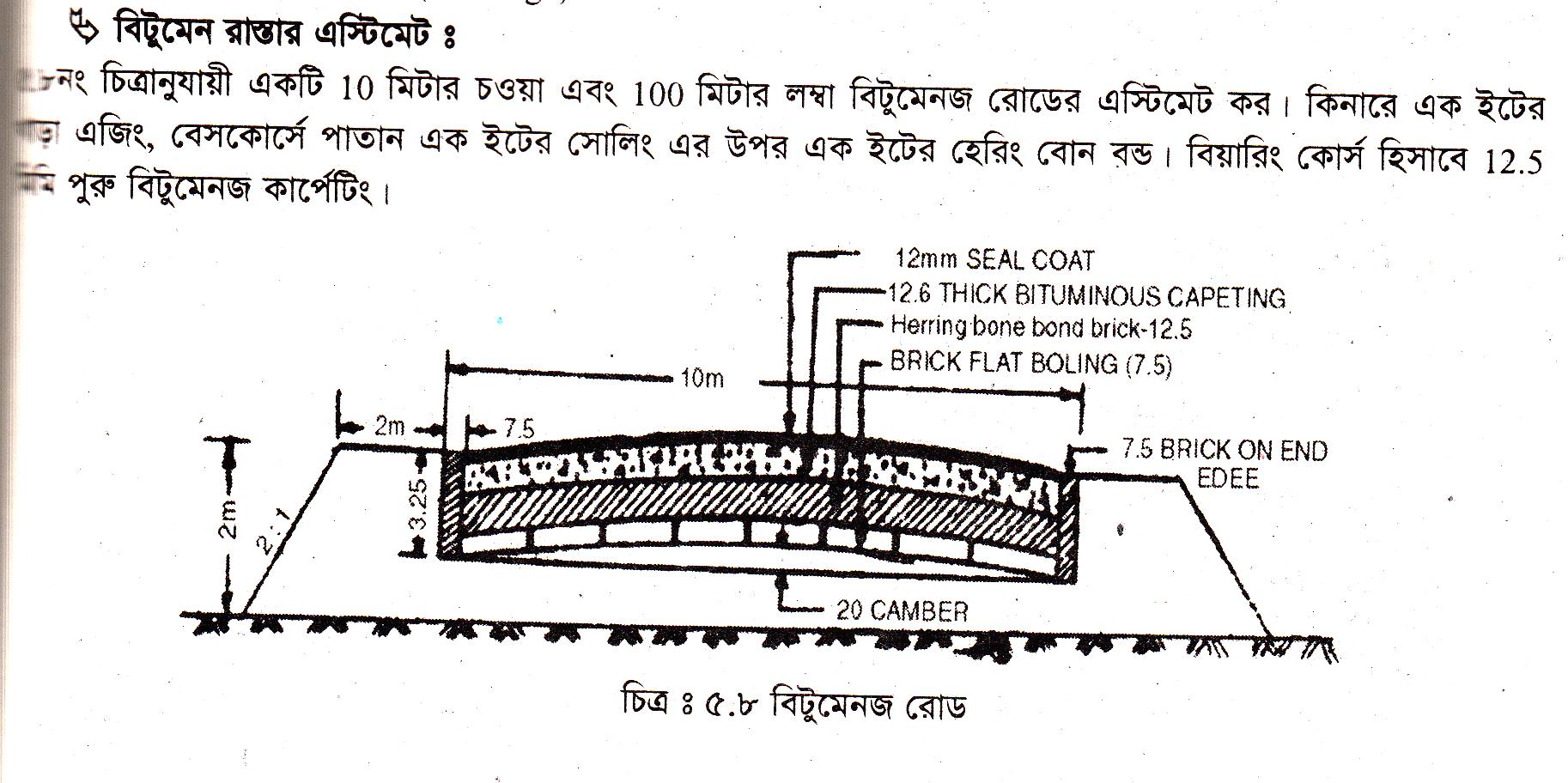 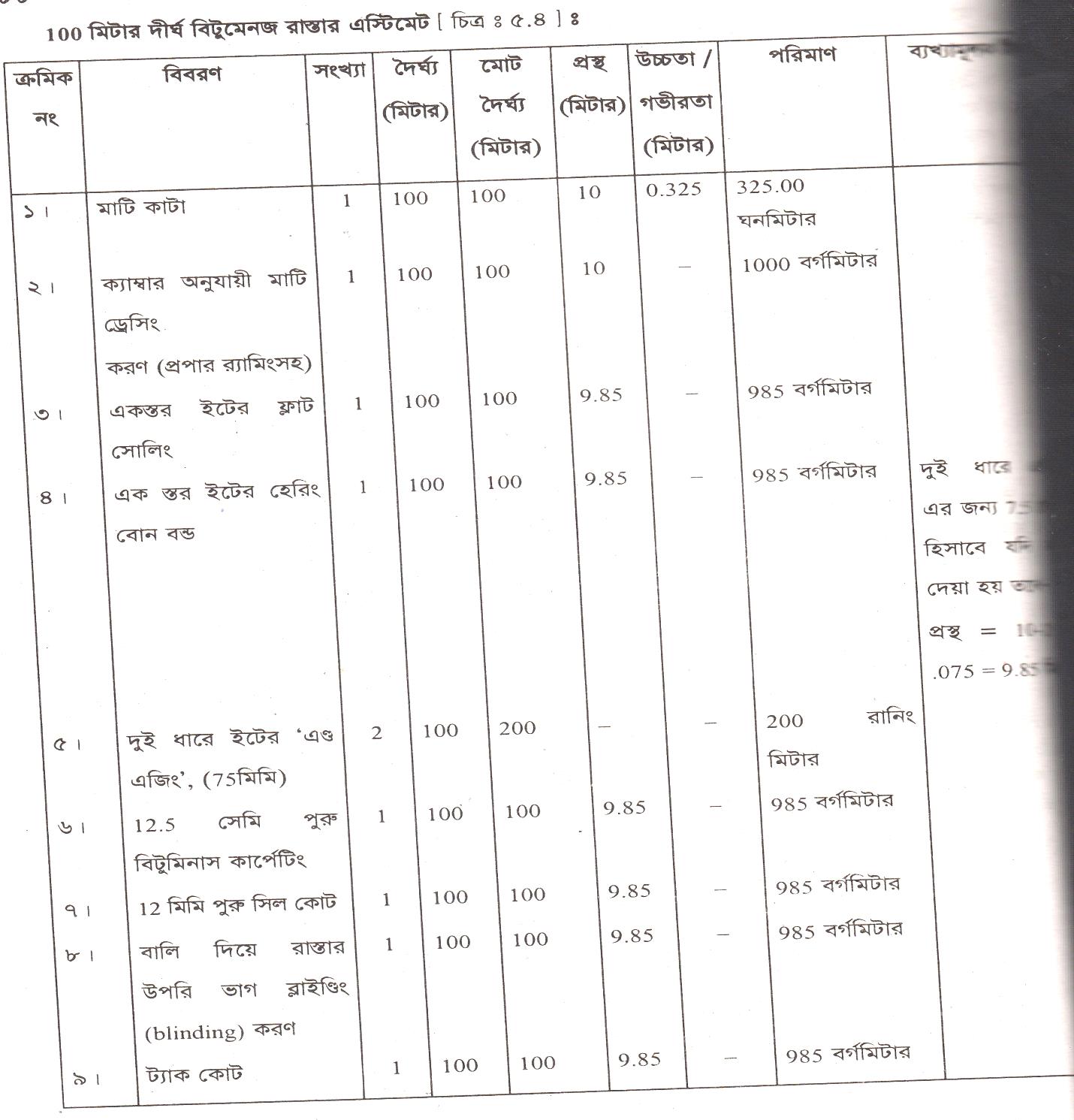 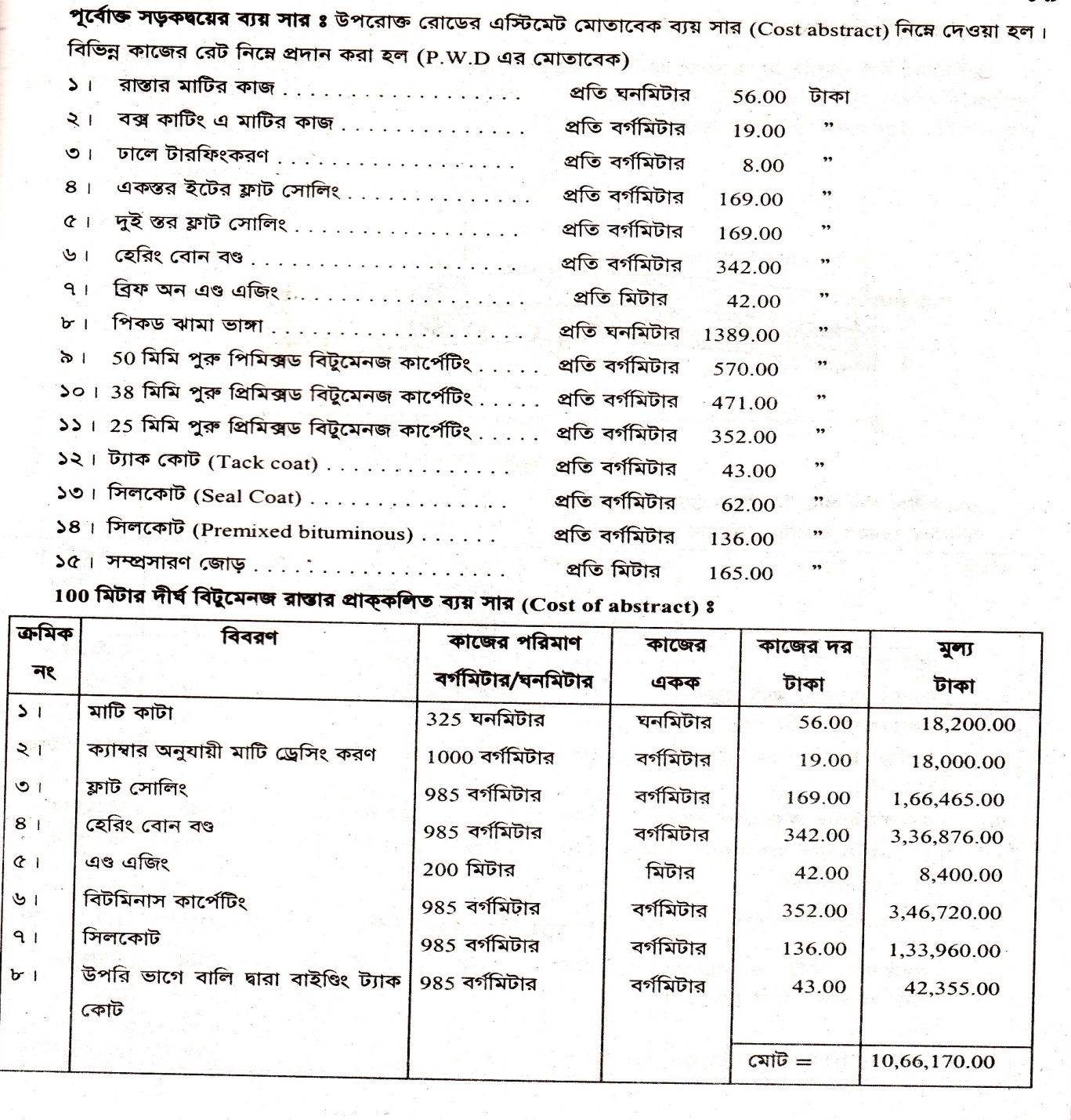 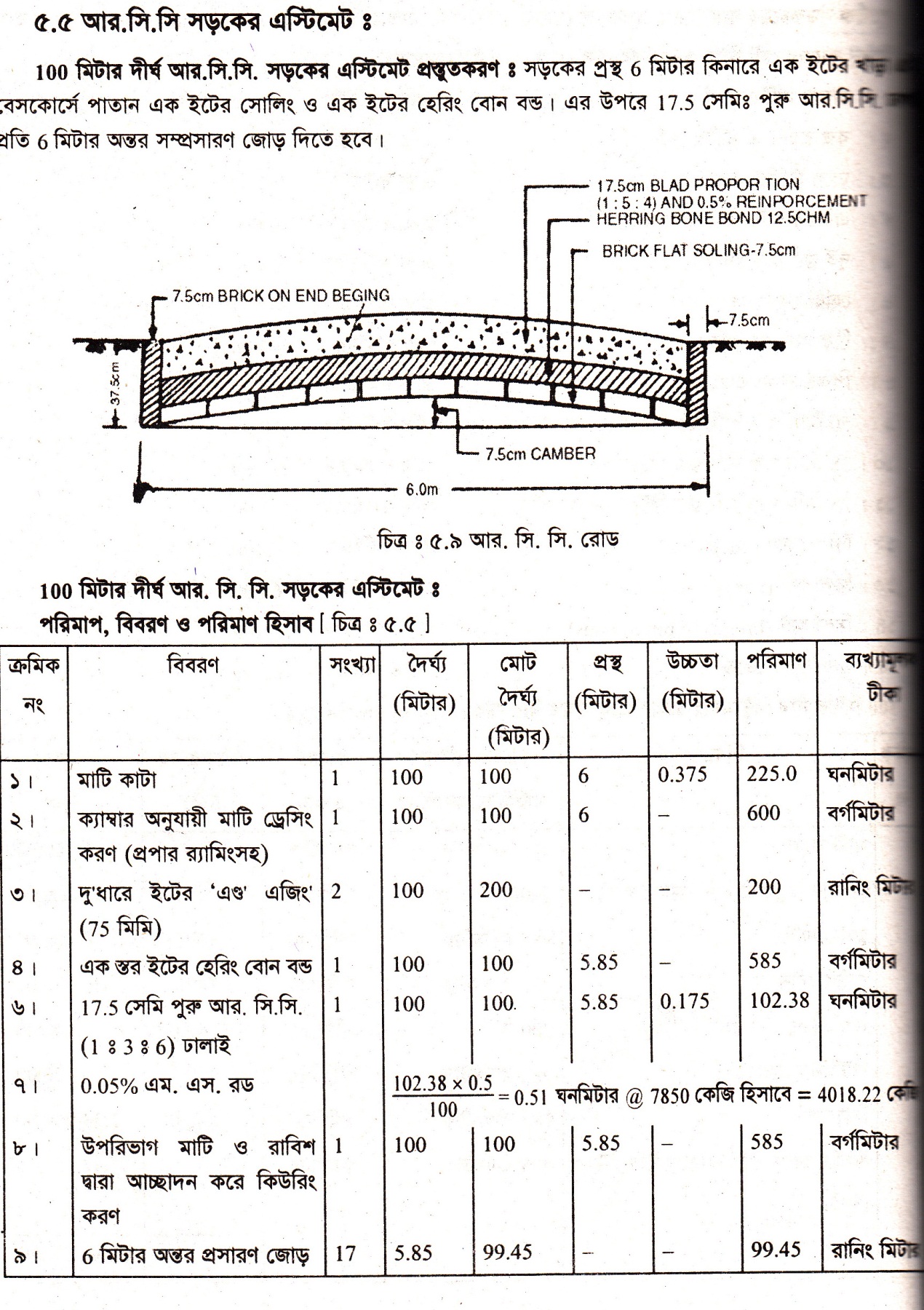 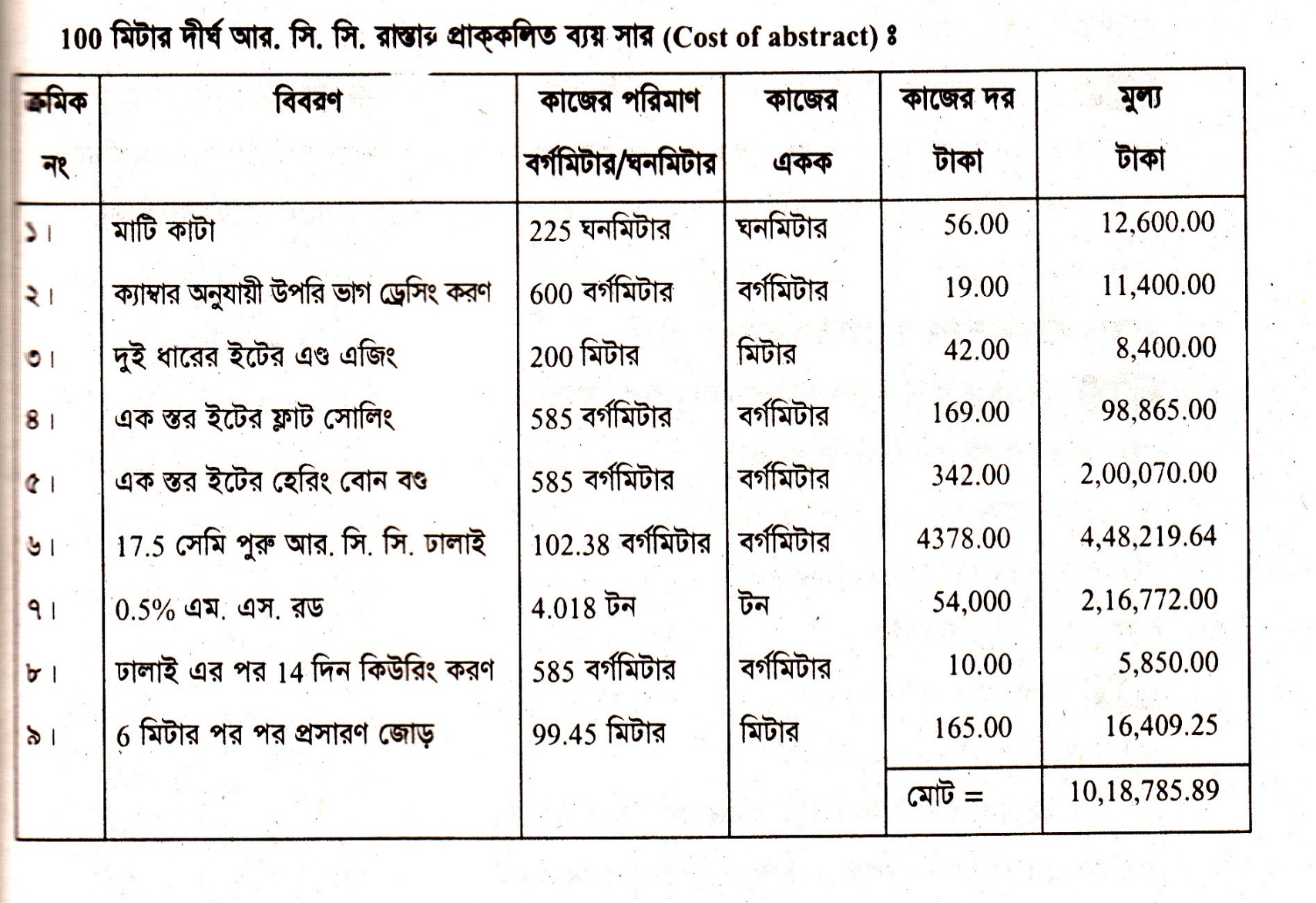 g~j¨vqb
Kwcs ej‡Z wK eySvq ?
GKwU mxgvbv cÖvPx‡ii mvaviYZ: Kx Kx `dvi Gw÷‡gU Ki‡Z nq ?
d¬vU †mvwjs  ej‡Z wK eySvq ?
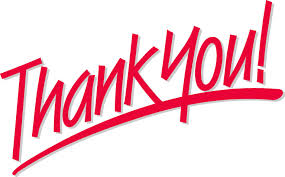